Один-много
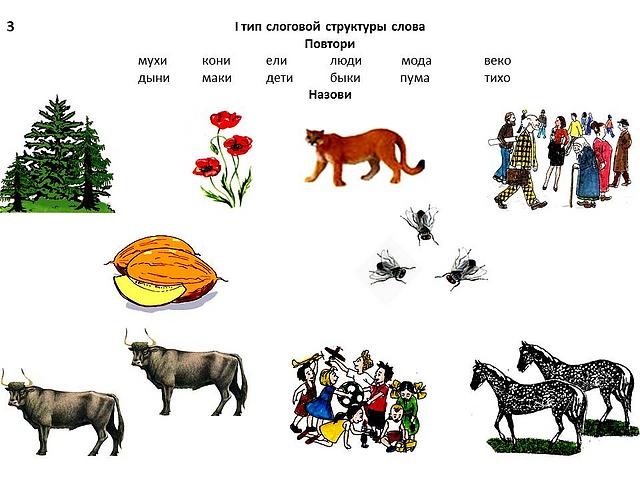 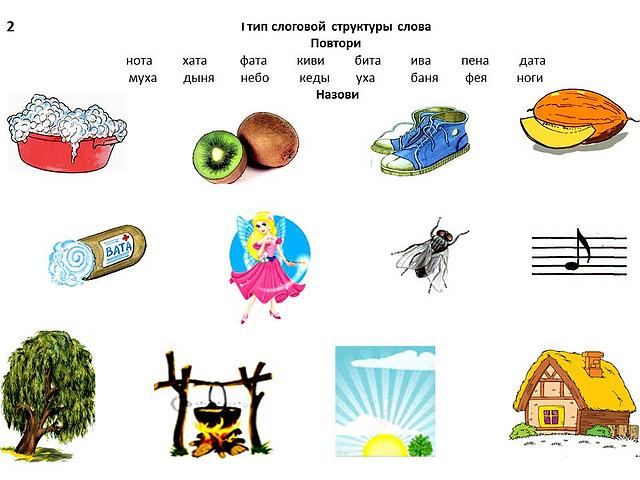 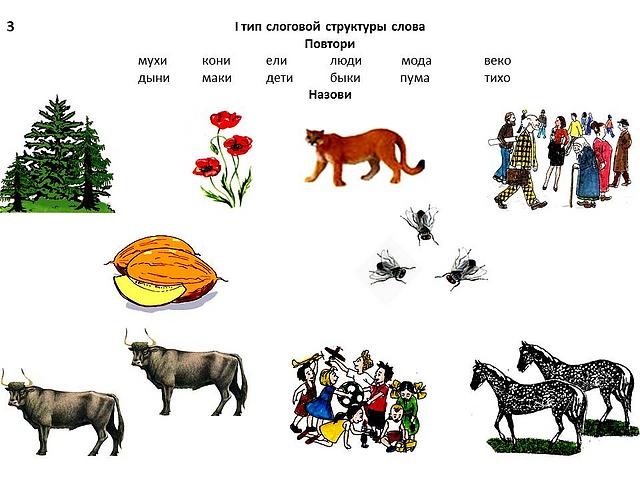 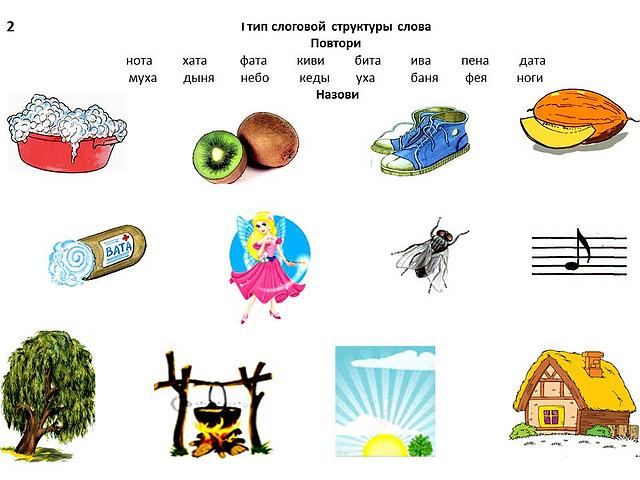 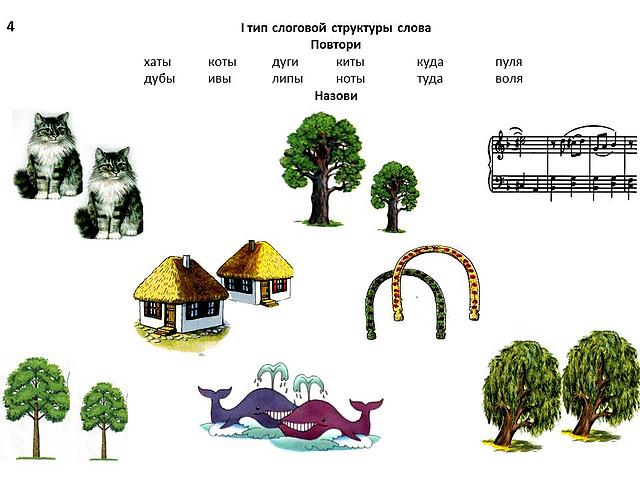 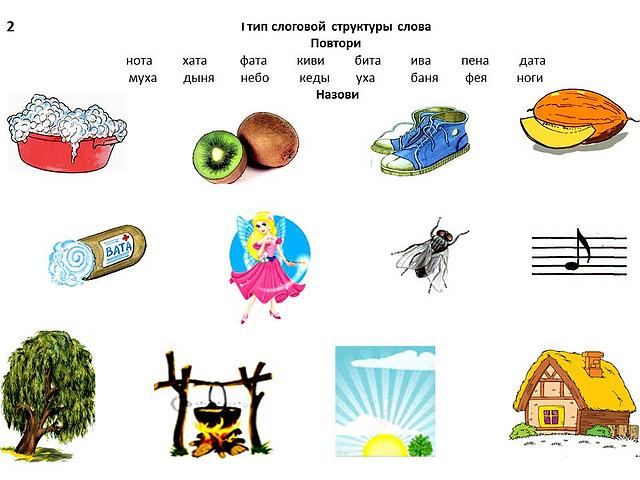 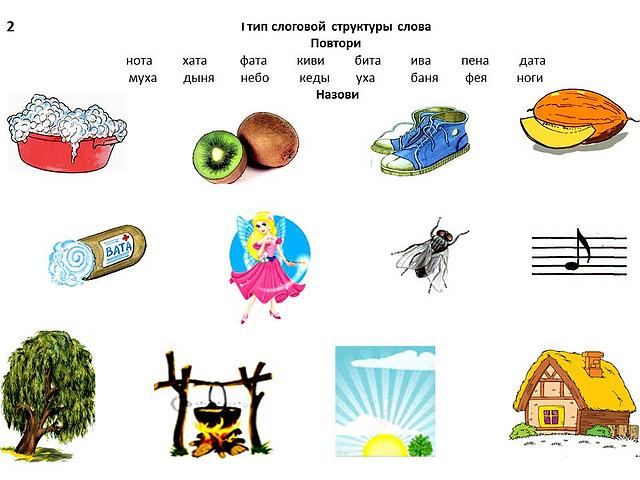 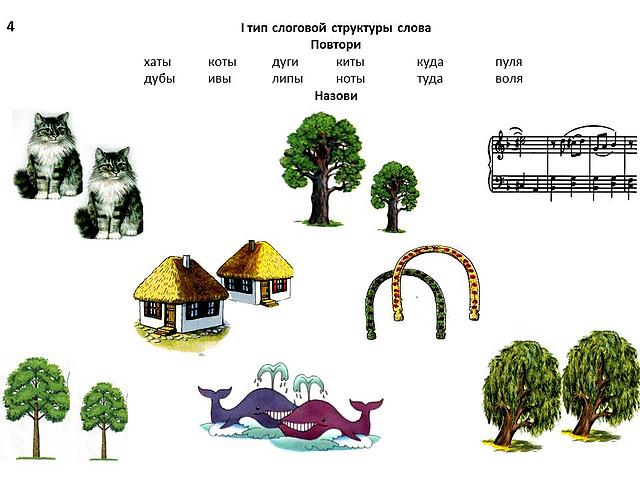 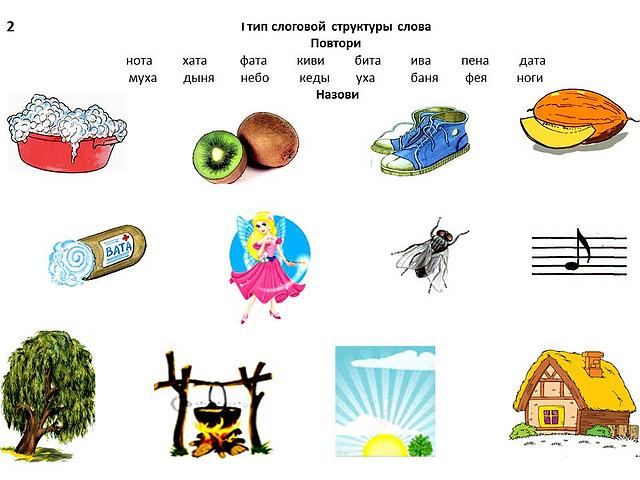 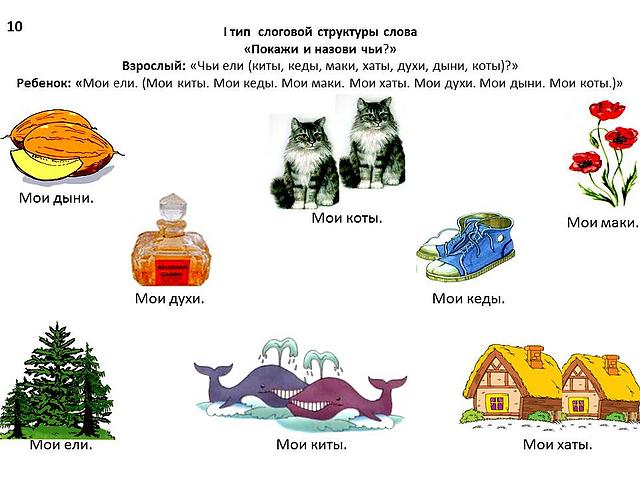 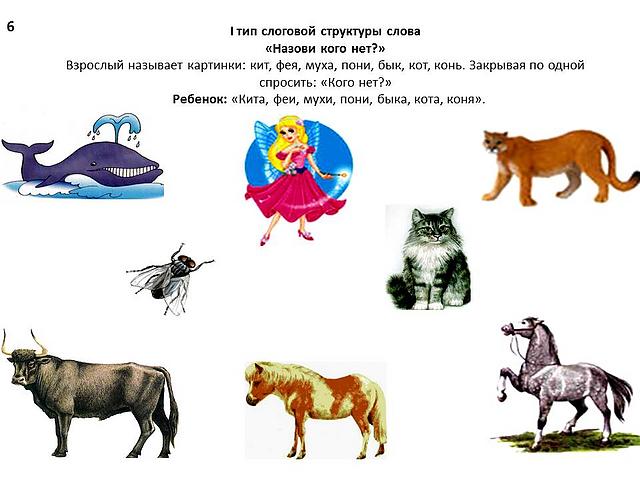 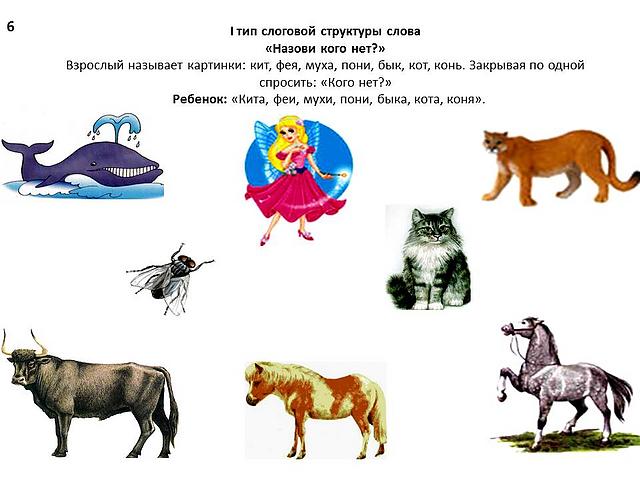 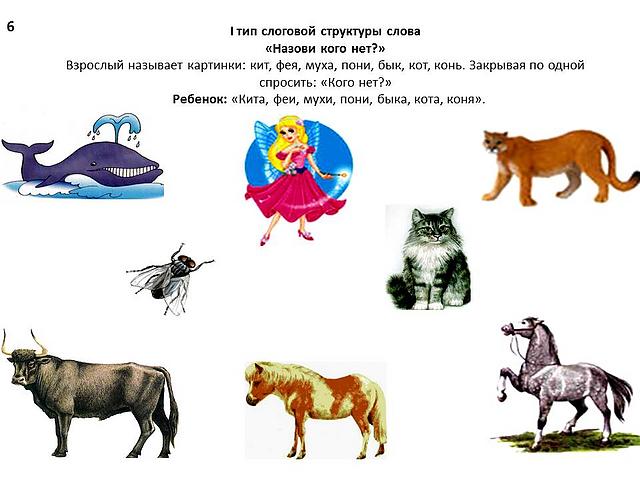 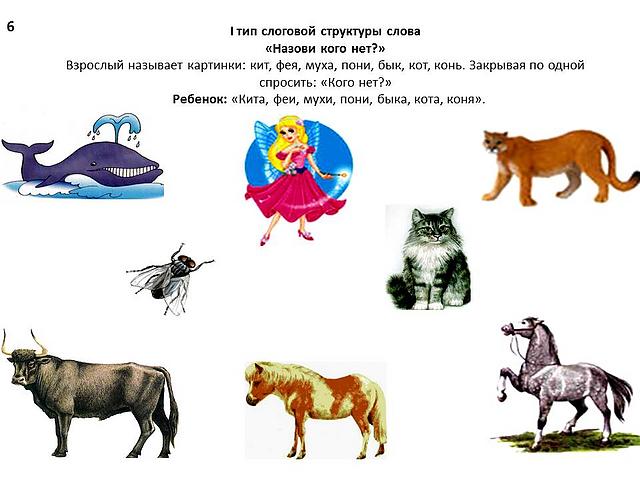 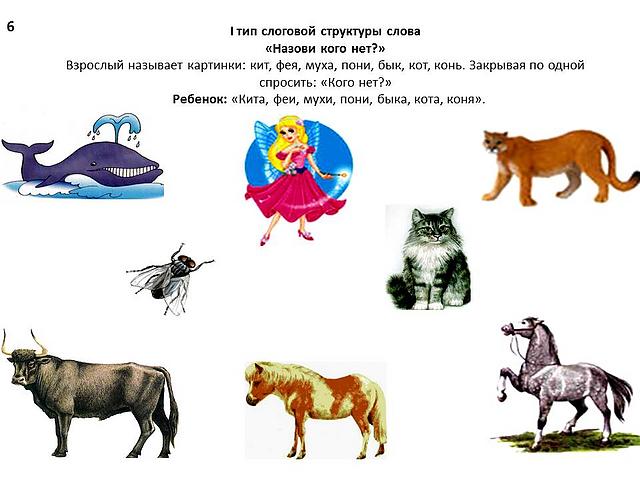 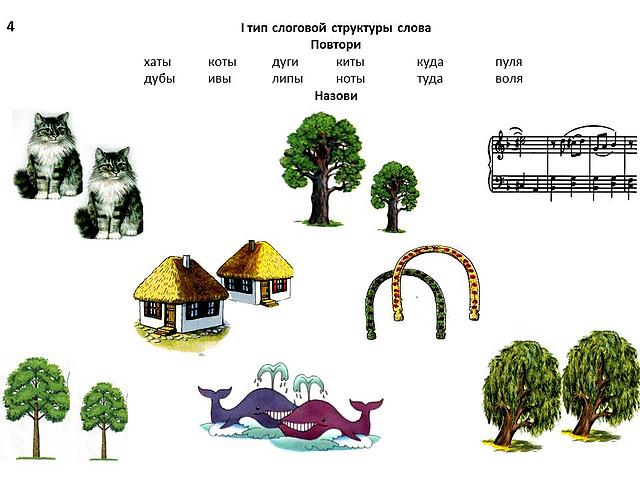 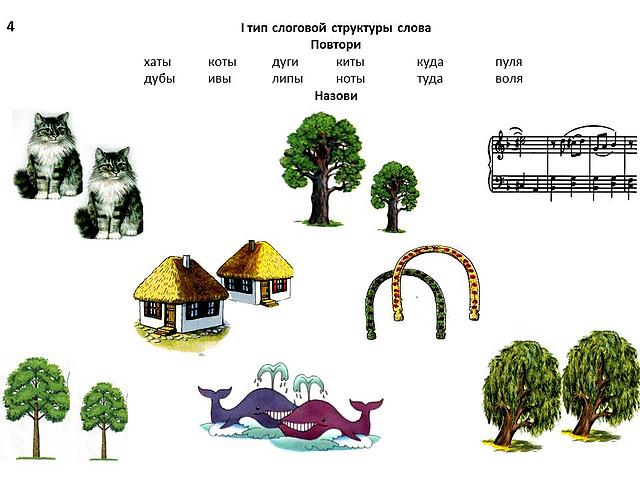 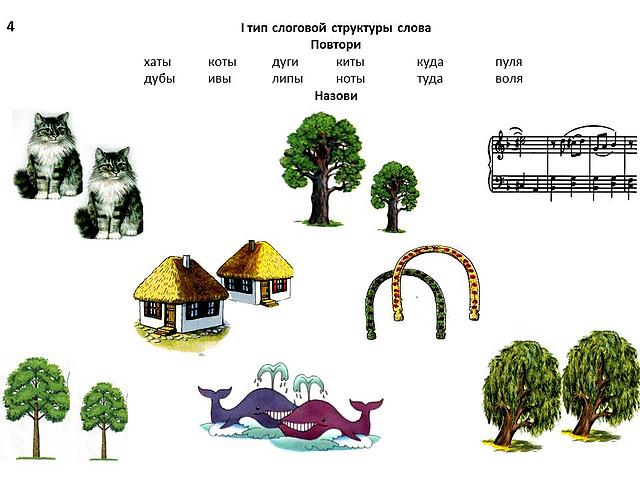 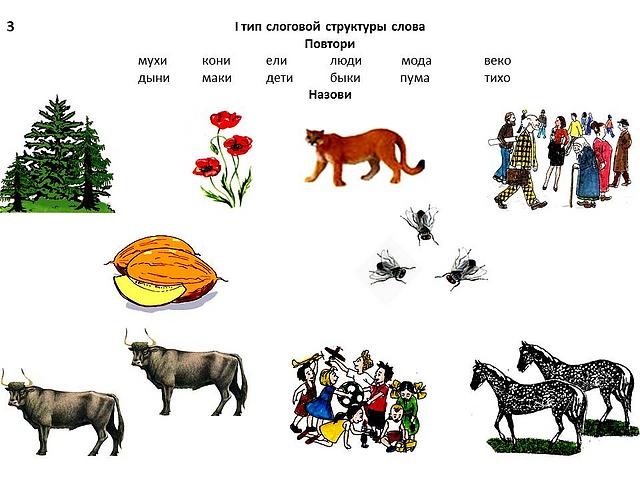 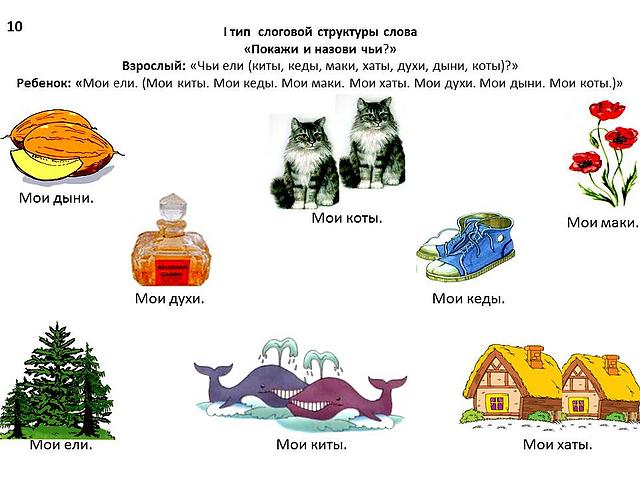 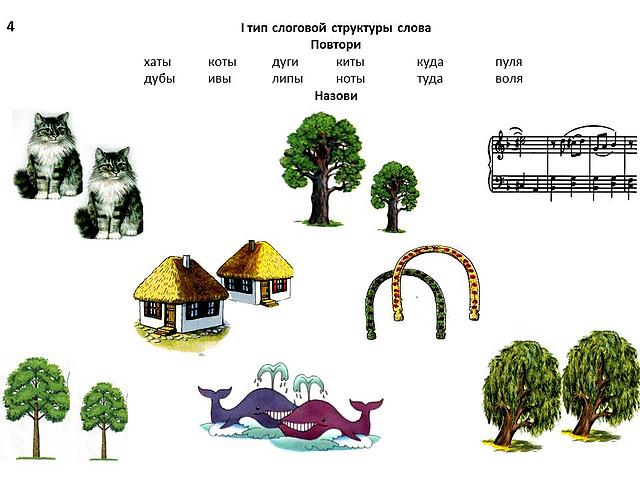 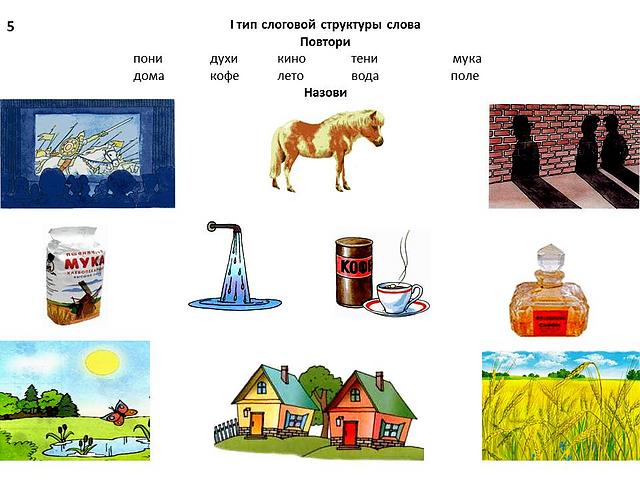 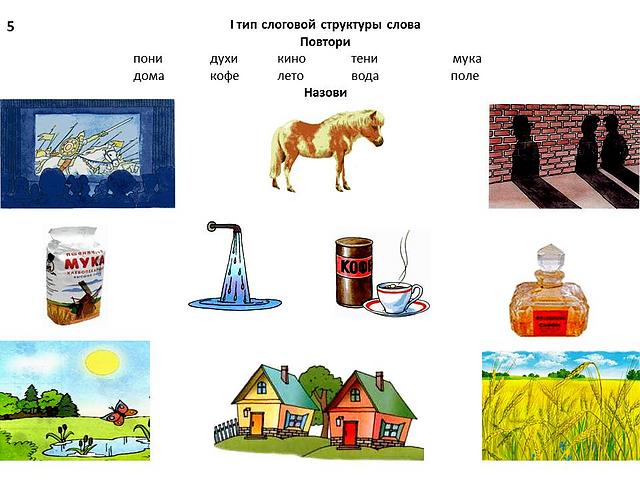 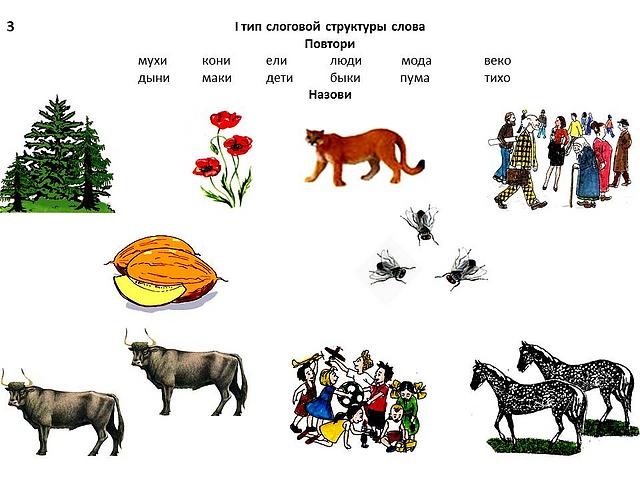